Penulisan Buku Ajar
Mengapa? Untuk apa?
Kewajiban, Kum, Royalti, Reputasi, Mengabadi, Ibadah, ...
Bertahan... istiqomah
Worksop Penulisan Buku Ajar
Purwakarta, 22/05/2017
Penulisan Buku Ajar
Textbook & Novel
Inspiring, Enlightening
Simple & Twist
Worksop Penulisan Buku Ajar
Purwakarta, 22/05/2017
Teknik Menulis
1. Positioning
2. Inspiring 
3. Enlightening
4. Plotting
5. Chaptering
Worksop Penulisan Buku Ajar
Purwakarta, 22/05/2017
Teknik Menulis
1. Orisinalitas (Positioning)
2. Kalimat motivasi kekinian (Inspiring)
3. Gambar ilustrasi mencerahkan (Enlightening) 
4. Kohesi antar bab kuat (Plotting, Chaptering)
5. Kohesi antar paragraf kuat (Plotting, Chaptering)
6. Kohesi antar kalimat kuat (Plotting, Chaptering)
7. Referensi akurat (Plotting, Chaptering)
Worksop Penulisan Buku Ajar
Purwakarta, 22/05/2017
Teknik Menulis
Tulis cepat, edit belakangan
1 pages/hour
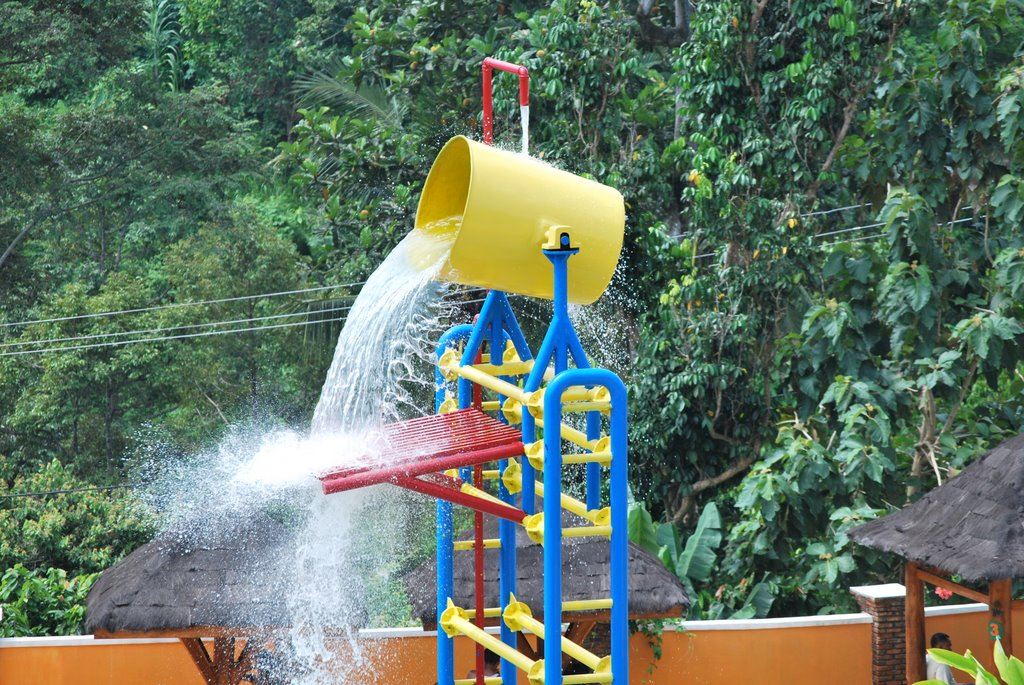 3 pages/hour
5 pages/hour
7 pages/hour
2 hours/day
180 pages/month
Worksop Penulisan Buku Ajar
Purwakarta, 22/05/2017
Teknik Menulis
Berapa lama penulisan sebuah buku?
1 bulan
3 bulan
6 bulan
3 bulan
2 tahun
3 bulan
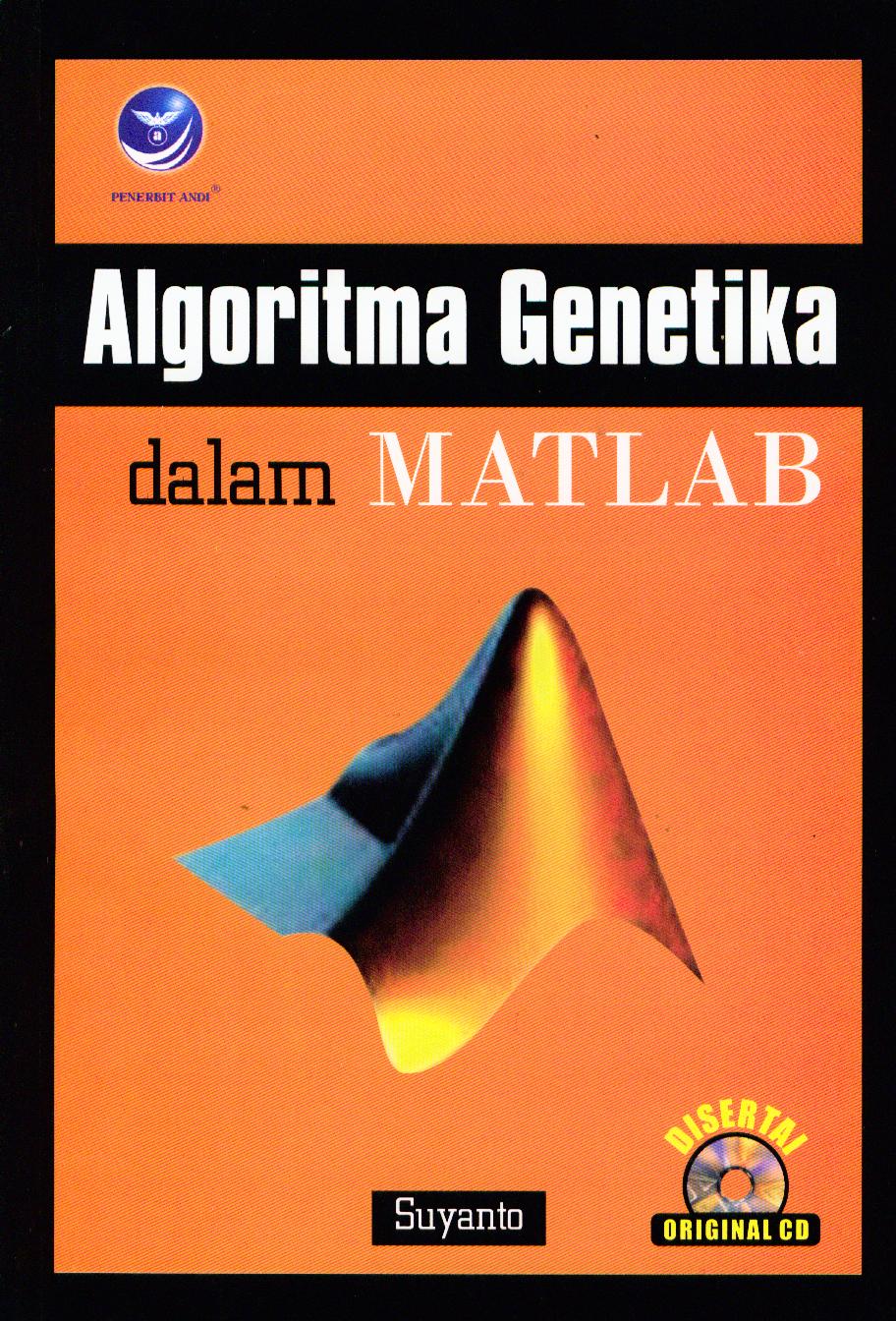 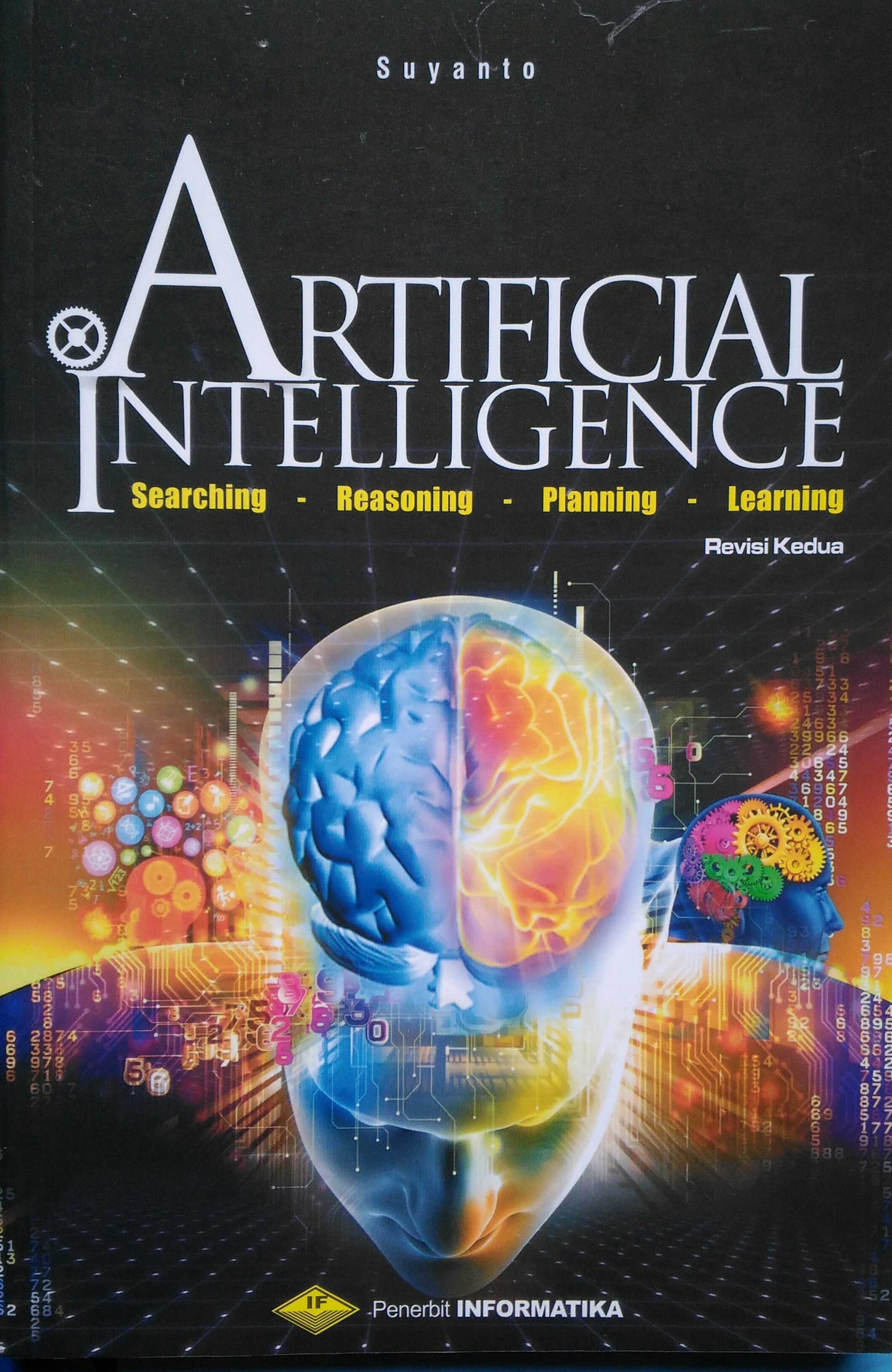 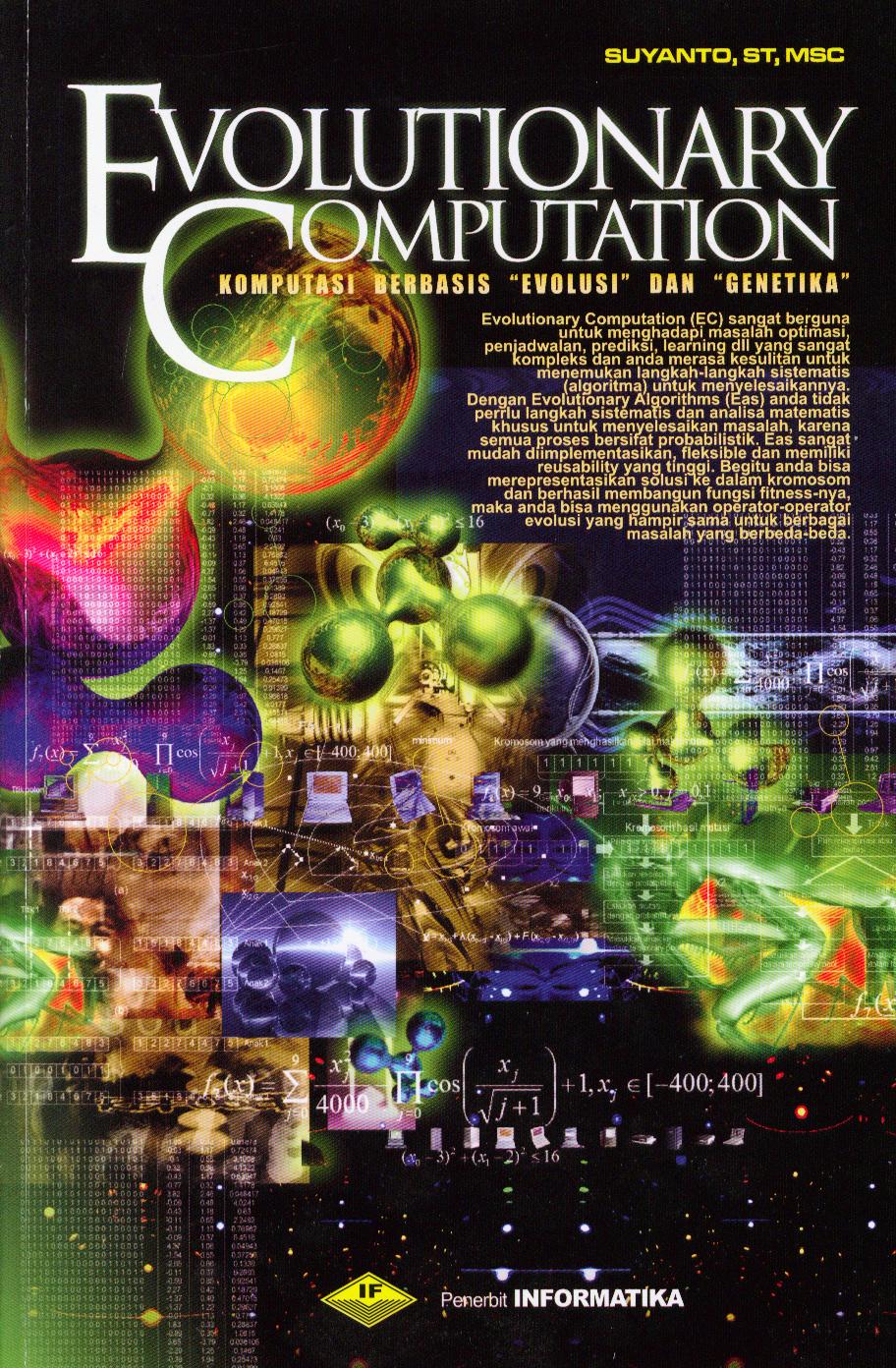 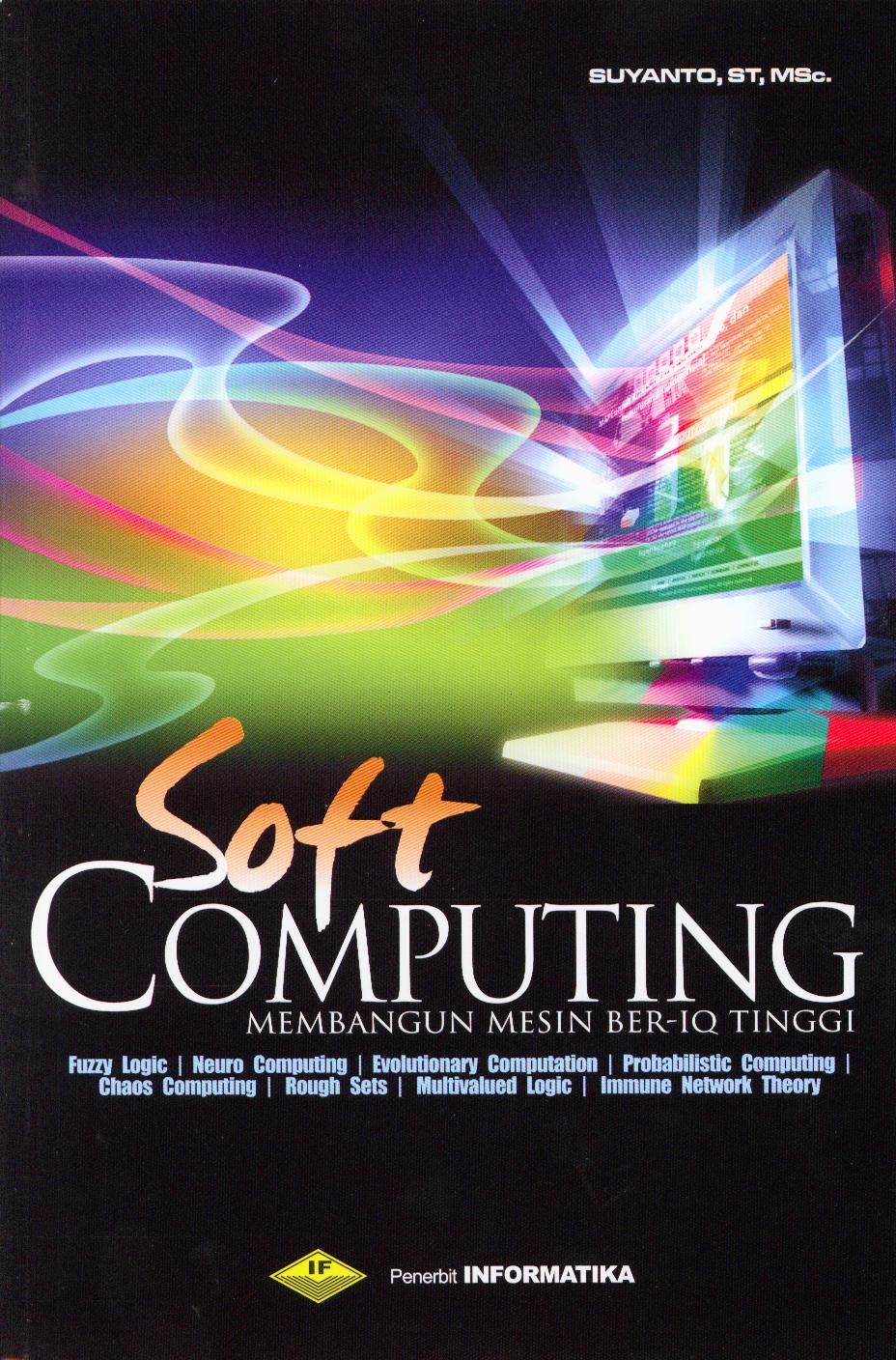 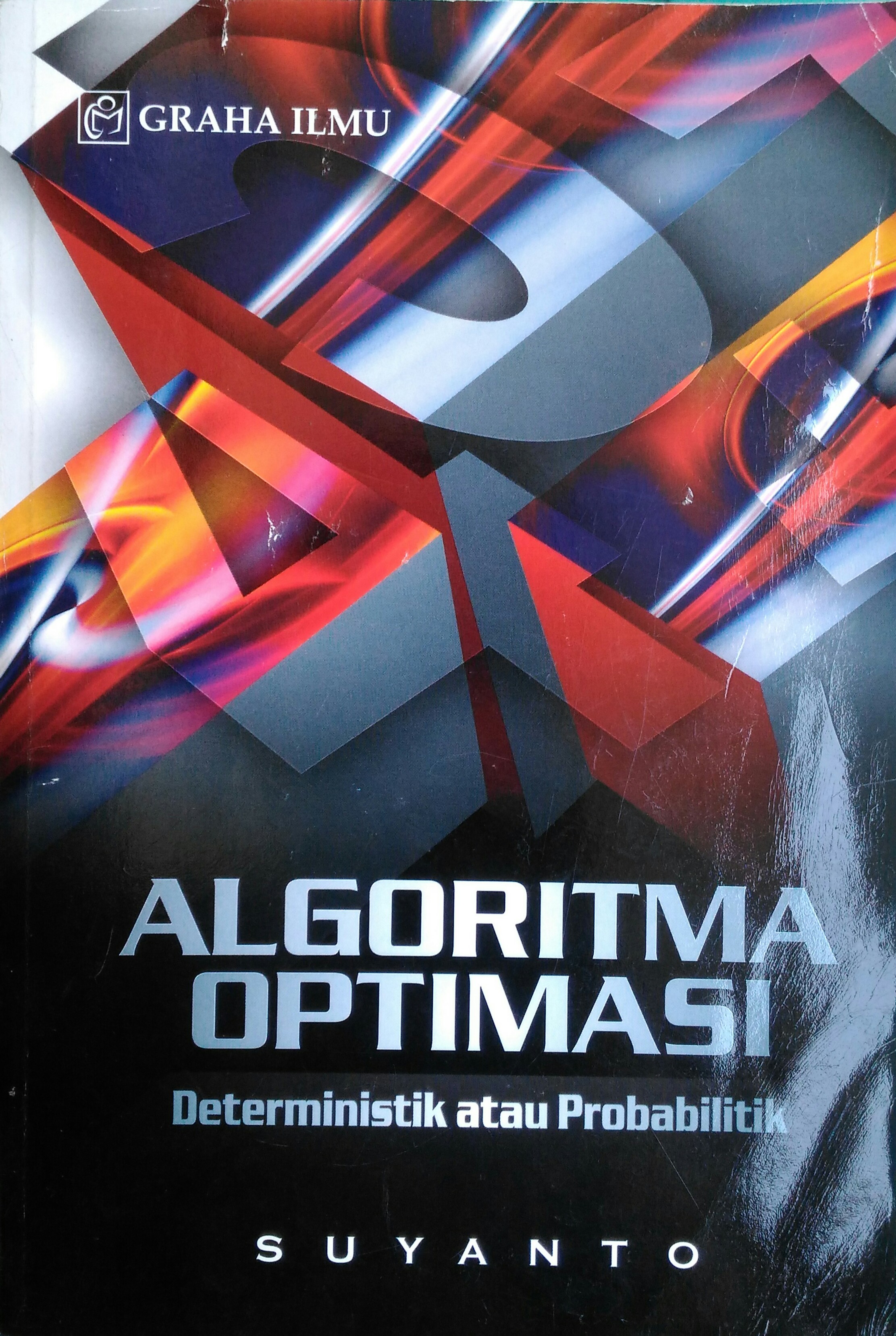 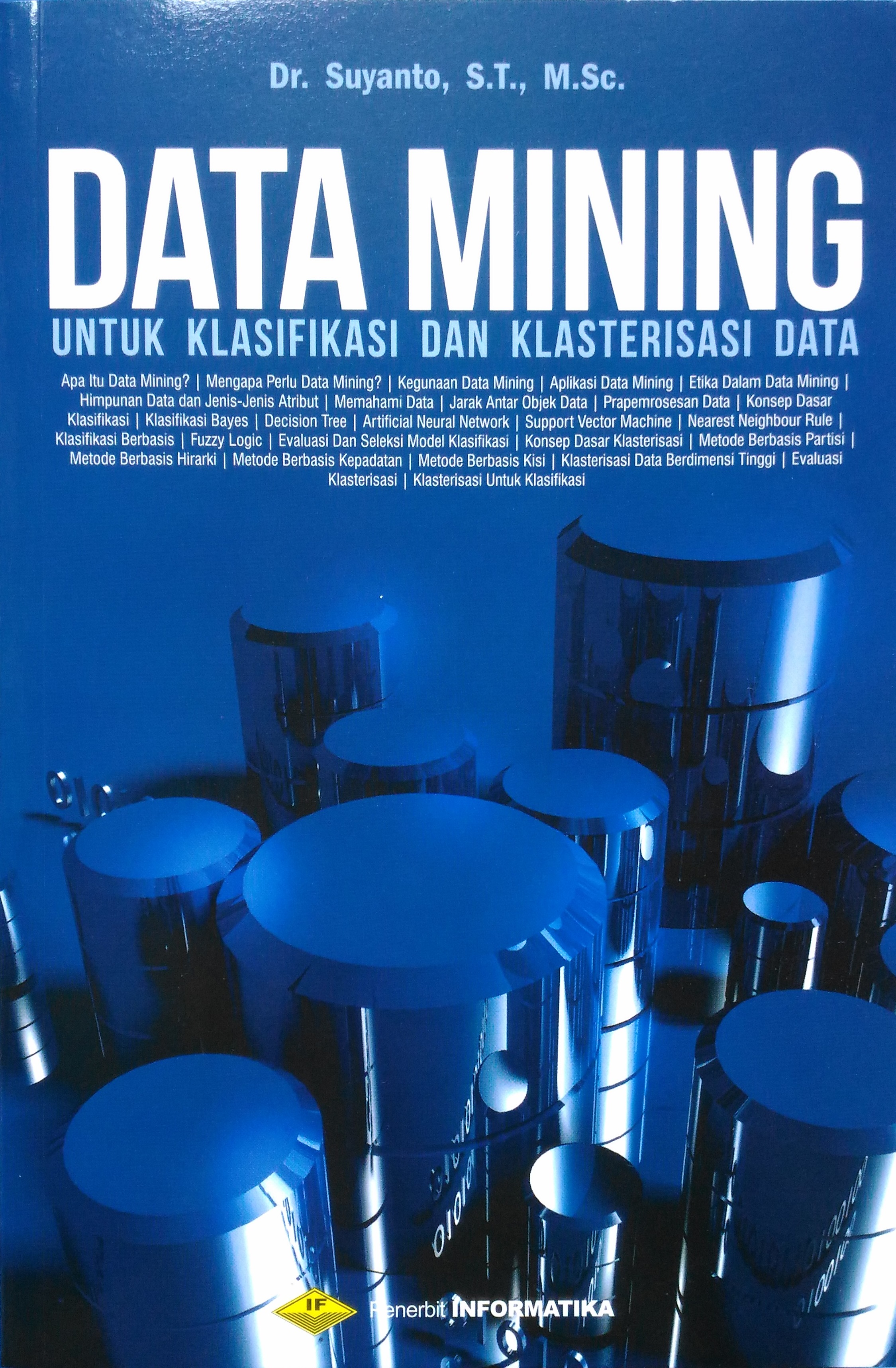 Worksop Penulisan Buku Ajar
Purwakarta, 22/05/2017
Penerbitan Buku Ajar
1. Penerbit Informatika (Teori dan pemrograman)
    - Penerbit Rekayasa Sains (Matematika)
    - Penerbit Modula (Modul praktis)
2. Penerbit ANDI (Teori dan pemrograman)
3. Elex Media (How to)
4. Erlangga (Pelajar dan mahasiswa, lama sekali)
5. Graha Ilmu (Buku umum, reputasi kurang baik)
Worksop Penulisan Buku Ajar
Purwakarta, 22/05/2017
Penerbitan Buku Ajar
File .doc atau .pdf latex?
Kebanyakan penerbit hanya menerima .doc
Editing, setting, dan cover butuh 1 bulan
Editor dan setter jarang pakai latex
Editing, setting, dan cover butuh lebih lama
Ada penerbit yang menerima latex?
Ada, Penerbit Informatika
Worksop Penulisan Buku Ajar
Purwakarta, 22/05/2017
Penerbitan Buku Ajar
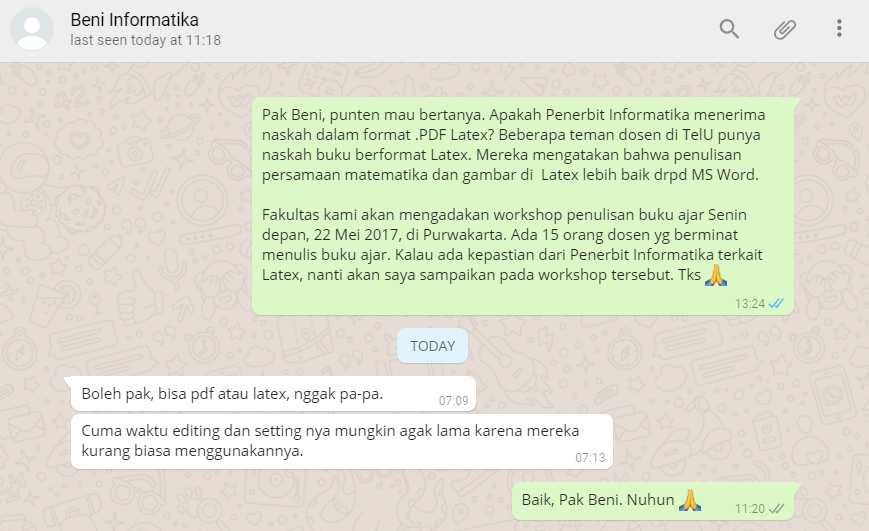 Worksop Penulisan Buku Ajar
Purwakarta, 22/05/2017
Penerbitan Buku Ajar
Pasar
Diterima (2 bulan)
Diterima
(1 bulan)
Ditolak
(2 minggu)
Diterima
(2 bulan)
Konten
Worksop Penulisan Buku Ajar
Purwakarta, 22/05/2017
Penerbitan Buku Ajar
1. Jual putus
Royalti langsung di depan
Sesuai kesepakatan
2. Royalti (dibayar per semester)
Dihitung per buku yang terjual
10% dari harga buku
3. Jual semi putus
Royalti langsung di depan 
50 ribu per halaman
Cetak ulang tanpa revisi (royalti 50%)
Cetak ulang dengan revisi (royalti 100%)
Worksop Penulisan Buku Ajar
Purwakarta, 22/05/2017
Penerbitan Buku Ajar
Mendirikan penerbit?
Penerbit Indie, Fakultas, Universitas?
Mudah dan murah
Perlu badan hukum: CV atau PT
Penulisan: tulis naskah sendiri, sewa ilustrator
Penerbitan: sewa editor, setter, cover designer 
ISBN hanya perlu sehari (bahkan 1 jam)
Worksop Penulisan Buku Ajar
Purwakarta, 22/05/2017
Draf siap ke penerbit
1. Natural Language Procesing
2. Penambangan dan Pemrosesan Teks
3. Cassandra
4. Machine Learning
5. Model-model Graf Probabilistik
6. Jaringan Komputer
7. Convolution Neural Network
8. e-Government
9. Desain dan Analisis Algoritma
10. Teori Bahasa dan Automata
11. Swarm Intelligence
Worksop Penulisan Buku Ajar
Purwakarta, 22/05/2017
Penerbitan Buku Ajar
Semoga berkah dan melampaui KM Fakultas
Worksop Penulisan Buku Ajar
Purwakarta, 22/05/2017